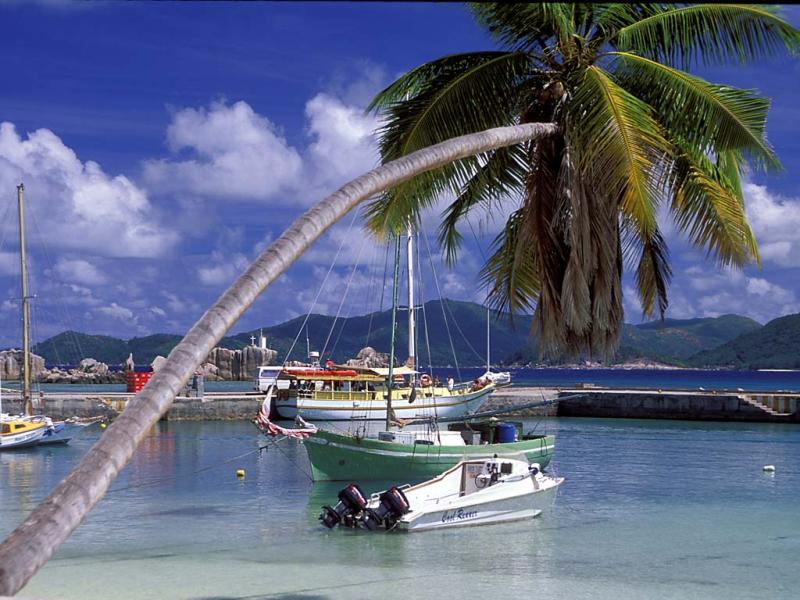 ‡Mvqvix Av`k© evwjKv D”P we`¨vj‡qiAbjvBb K¬v‡m mevB‡K
Ò¯^vMZgÓ
শিক্ষক পরিচিতি
‡gvt myjZvb Avn‡¤§`
mnKvix wkÿK(MwYZ)
‡Mvqvix Av`k© evwjKv D”P we`¨vjq
fvjyKv, gqgbwmsn|
পাঠ পরিচিতি
‡kÖwY t beg-`kg
welq t MwYZ
AvR‡Ki cvV  t Ag~j` msL¨v
(Aa¨vq - 01)
wkLbdj
1| Ag~j` msL¨v cÖgvY Ki‡Z cvi‡e|
2| `ywU Ag~j` A_ev GKwU g~j` I Av‡iKwU Ag~j` msL¨vi g‡a¨ Ag~j` msL¨v wbY©q Ki‡Z cvi‡e|
3| g~j` I Ag~j` msL¨v wbw`©ó Ki‡Z cvi‡e|
Avevi, a I b †K fMœvsk AvKv‡i cÖKvk Kiv hvq bv|
AZGe, a I b `ywU wb‡Y©q Ag~j` msL¨v|
Abyi~c fv‡e †Zvgiv evwo‡Z wb‡Pi mgm¨v ¸‡jv mgvavb Ki‡e -
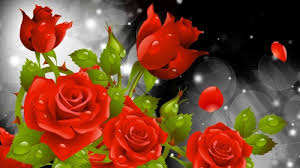 সবশেষে সবার সুস্বাস্থ্য ও সুন্দর জীবন কামনা করে আজকের মত বিদায় ।আল্লাহ হাফেজ